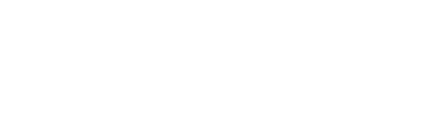 Kapitel 3
Konfigurierung von 
Fließproduktionssystemen
EK Produktion & Logistik
Einleitung/1
Einrichtung von Produktionsanlagen
Arbeitsgänge des zu fertigenden Produkts sind auf die 
Arbeitstationen aufzuteilen, so dass

 Reihenfolgebedingungen eingehalten werden  Bsp.: Auto – zuerst Achsen dann Räder montieren

 die erforderliche, geplante Leistung des Produktionssystems erzielt           	werden kann
EK Produktion & Logistik
Kapitel 2/2
Arbeitsschritte
Zerlegung des Produktionsprozesses in seine einzelnen Arbeitsgänge  Prozess- und Arbeitspläne werden tabellarisch oder 	 	 graphisch dargestellt (bei uns gegeben)

Aufteilung der Arbeitsgänge auf Stationen Leistungsabstimmung
EK Produktion & Logistik
Kapitel 2/3
3.1 Leistungsabstimmung
Zusammenfassung der Arbeitselemente in Arbeitsgruppen
(= Stationen) mit ähnlichem oder gleichem Arbeitsinhalt

Variablen, die die Arbeitszeit beeinflussen:
 Taktzeit C: gibt an wie viel Zeit einer Station für die Durchführung der   	Arbeitsschritte zur Verfügung steht bzw. mit welcher Rate fertige  	Endprodukte das System verlassen
 Anzahl der Arbeitsgruppen: bestimmt den Grad der Spezialisierung    	der einzelnen Stationen
EK Produktion & Logistik
Kapitel 2/4
Taktzeit C
Nach C Zeiteinheiten muss die erste Station ihre Arbeitsinhalte erledigt haben, da dann das teilfertige Produkt zur nächsten Station geht.
Gleichzeitig kommt die nächste Einheit des Produkts zur ersten Station.
Alle C Einheiten verlässt ein fertiges Produkt die Station 5.
EK Produktion & Logistik
Kapitel 2/5
Beispiele aus Filmen
Ford T: „Tin Lizzie“:
http://www.youtube.com/watch?v=IXkxl8dSXb4

VW-Käfer: http://www.youtube.com/watch?v=a9CZ13UAZ_w

Modern Times (ab 1:22, Beispiel abdriften, Überlastung, …):https://www.youtube.com/watch?v=ANXGJe6i3G8&nohtml5=False

Lucy Lucy (ab 0:30, Beispiel paralleler Stationen, Überlastung, …)http://www.youtube.com/watch?v=8NPzLBSBzPI
Taktzeit - Produktionsrate
Produktionsrate = Stück / ZE	(z.B. 10 Stück pro Stunde)
Taktzeit = Zeit / Stück.		(z.B. 6 Minuten pro Stück)
Es gilt also, dass die Produktionsrate der Kehrwert der Taktzeit ist: 
Produktionsrate = 1 / Taktzeit.
Mit einer kleinen Taktzeit produziert man rasch (hohe Produktionsrate),
Mit einer großen Taktzeit produziert man langsam(niedrige Produktionsrate).
EK Produktion & Logistik
Kapitel 2/7
Anzahl der Arbeitsgruppen
Extremfälle – ineffizient:
 1 Arbeitsgruppe = Werkstattfertigung
  Min Taktzeit = Gesamtbearbeitungszeit aller Arbeitsschritte
  Produktionsrate resultiert direkt aus der Gesamtbearbeitungszeit
  Jeder Arbeitsschritt wird von eigener Station durchgeführt

 Optimale Mischung aus Taktzeit C und Anzahl der Arbeitsgruppen m   		wird gesucht
EK Produktion & Logistik
Kapitel 2/8
Benötigte Daten und Formeln
Nachfragemenge …... x
 Planungszeitraum …… T
 Bearbeitungszeit .. ti
 Vorranggraph

                      bzw, wenn ganzzahlig:                             (abrunden) 

                                  (aufrunden)
Beispiel
EK Produktion & Logistik
Kapitel 2/9
3.2 BEISPIEL: Automobilmontage
∑ti = 41
Vorranggraph
EK Produktion & Logistik
Kapitel 2/10
Beispiel
Angabe
Pro Tag stehen 486 Zeiteinheiten zur Produktion von 36 Stück zur Verfügung.

 Bestimmen Sie die Taktzeit C!

 Wie groß ist die theoretische Minimalanzahl von     	Arbeitsstationen mmin?
Formeln
= 13
= 4 Stationen
EK Produktion & Logistik
Kapitel 2/11
Beispiel - Vorranggraph
3
8
5
B
E
H
4
1
3
3
A
C
F
J
6
2
6
D
G
I
Angabe
EK Produktion & Logistik
Kapitel 2/12
Beispiel - Vorranggraph
3
8
5
B
E
H
4
1
3
3
A
C
F
J
6
2
6
D
G
I
Positionswert
Tabelle
EK Produktion & Logistik
Kapitel 2/13
3.3 Positionswertverfahren
Führen Sie mit Hilfe der Positionswertregel den Fließbandabgleich   	durch!

Positionswert: Ausführungszeit des Arbeitsganges und 		  sämtlicher Nachfolger – siehe Vorranggraph
Rang: absteigende Positionswerte
41
17
13
23
14
9
9
6
7
1
1
3
5
2
4
6
7
9
8
10
EK Produktion & Logistik
Kapitel 2/14
Beispiel - Vorgangsweise
Welche Arbeitsgänge sind technisch möglich?D.h. alle Vorgänger müssen erledigt sein

Welcher der in 1. gewählten Arbeitsgänge gehen sich in der verbleibenden Zeit der Station aus?

Aus allen Arbeitsgängen die 1. + 2. erfüllen, wähle jenen mit dem höchsten Positionswert (= höchster Rang beim Positionswertverfahren)
EK Produktion & Logistik
Kapitel 2/15
Beispiel - Tabelle
A
A
3
10
B, C, D
D
6
4
B, C, G
B
3
1
1
C, E, G
C, E, G
E
8
5
13
2.Station
C, G
C
4
1
1
3.Station
G, F
F
3
10
13
G, H
G
2
8
6
2
H, I
I
2
H
H
5
8
13
4.Station
J
J
1
7
7
EK Produktion & Logistik
Kapitel 2/16
3.4 Bandwirkungsgrad
= 41 / (4 * 13) = 41 / 52
= 0,788  78,8 %
da in jeder Station eine Leerzeit von mindestens 1 vorhanden ist, kann man den Bandwirkungsgrad verbessern, indem man die Taktzeit um 1 verringert:
Cneu = 13 – 1
= 12
 BG = 41 / (4 * 12)
= 41 / 48
= 0,85 = 85 %
Allgemein gilt bei einer Senkung der Taktzeit:
 Wenn die Stationszahl gleich bleibt (so wie hier, da alle Stationen  	Leerzeiten hatten), steigt der BG
 Ansonsten (Stationszahl steigt) sinkt der BG
EK Produktion & Logistik
Kapitel 2/17